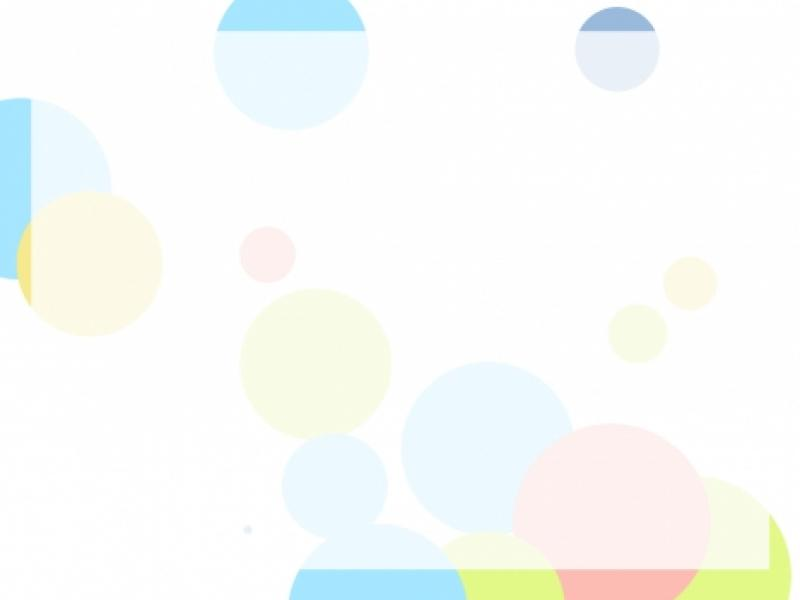 ع  عـ
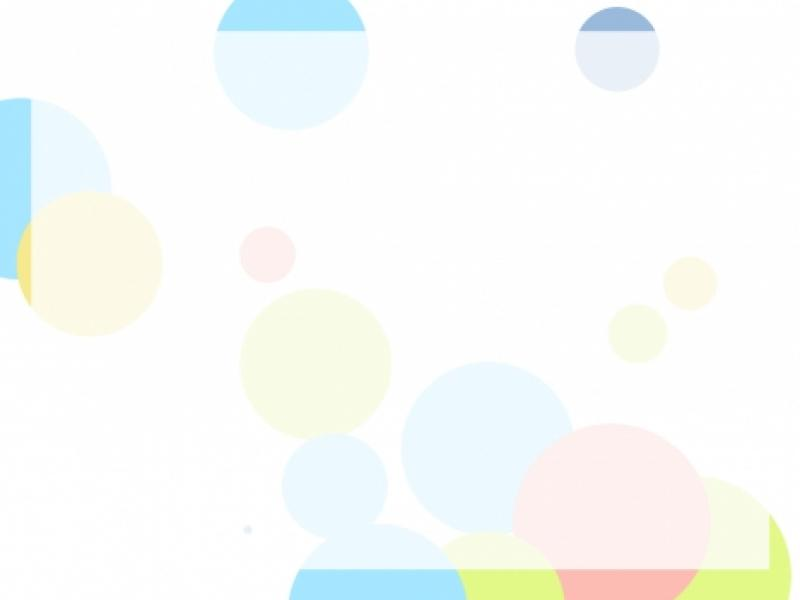 عـا
عـو
عي
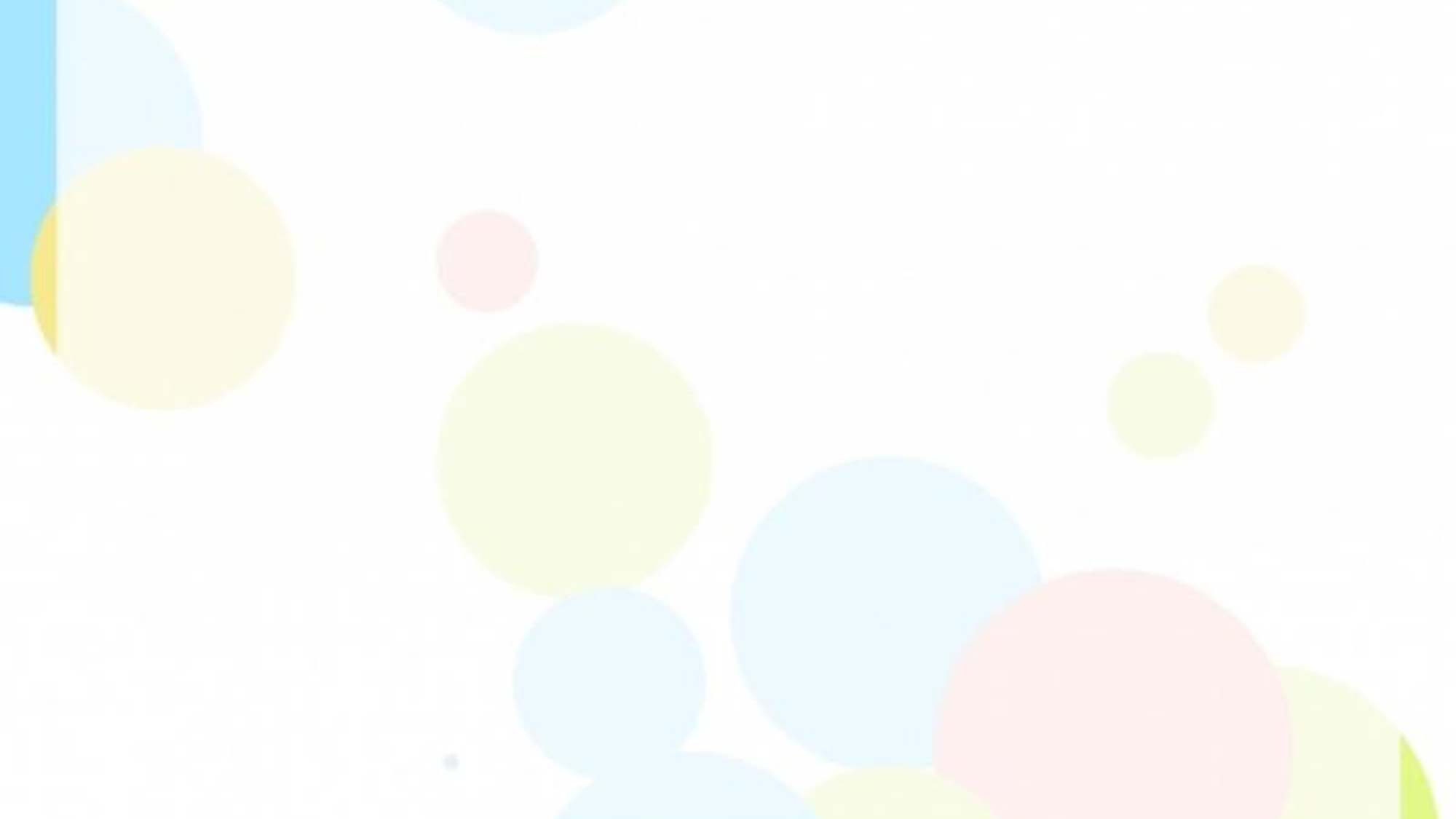 عُ
عَ
عِ
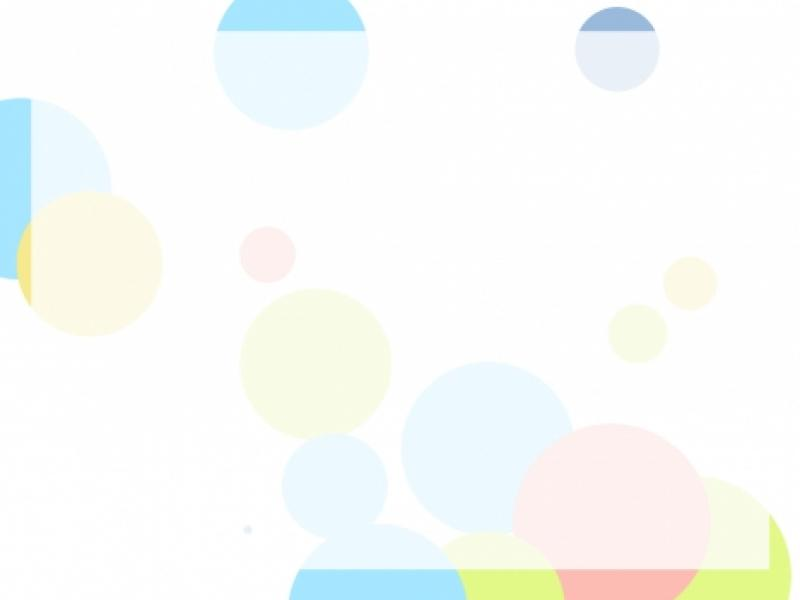 كلمات تبدأ بحرف العين
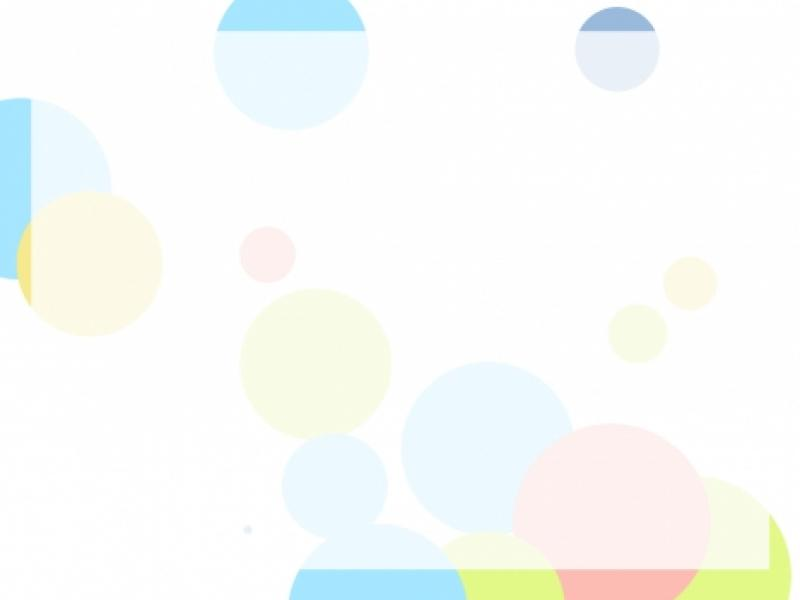 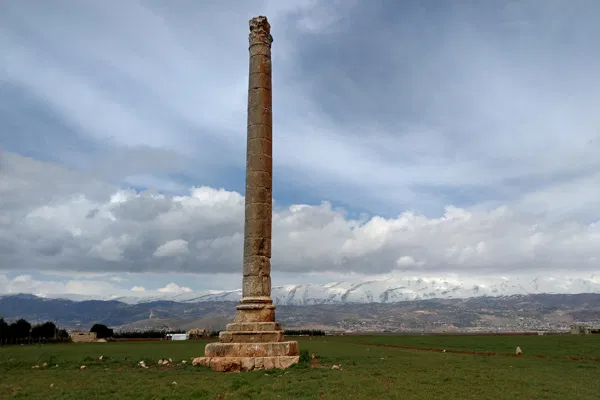 عـامـود
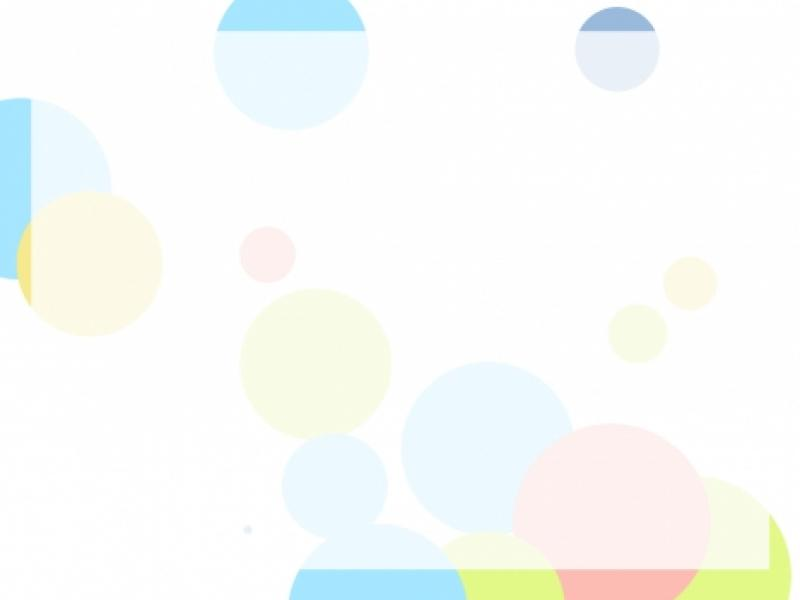 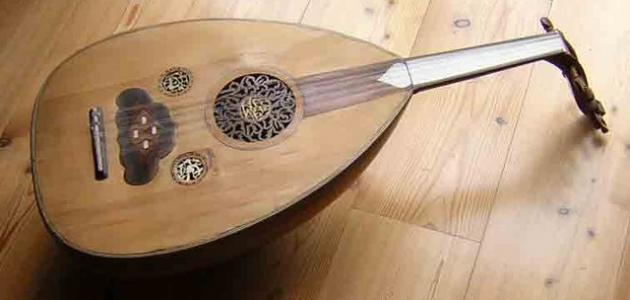 عـود
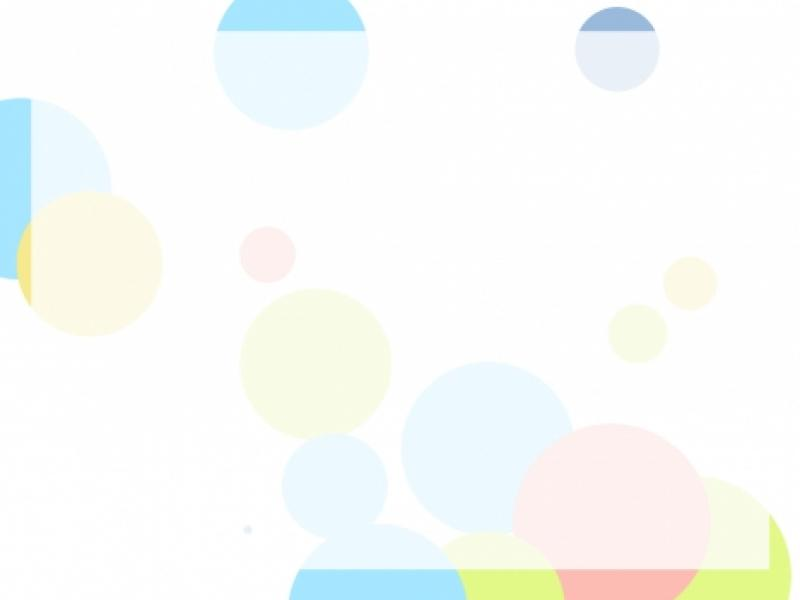 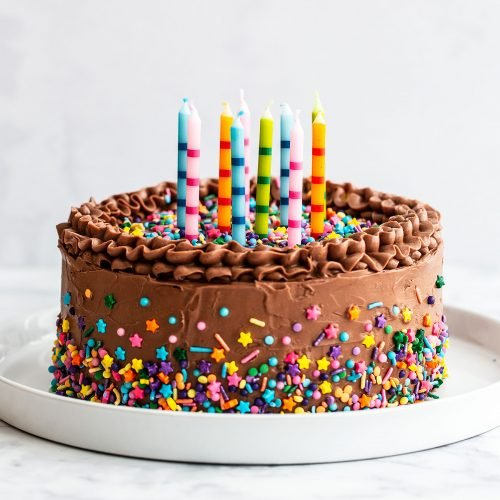 عـيـد
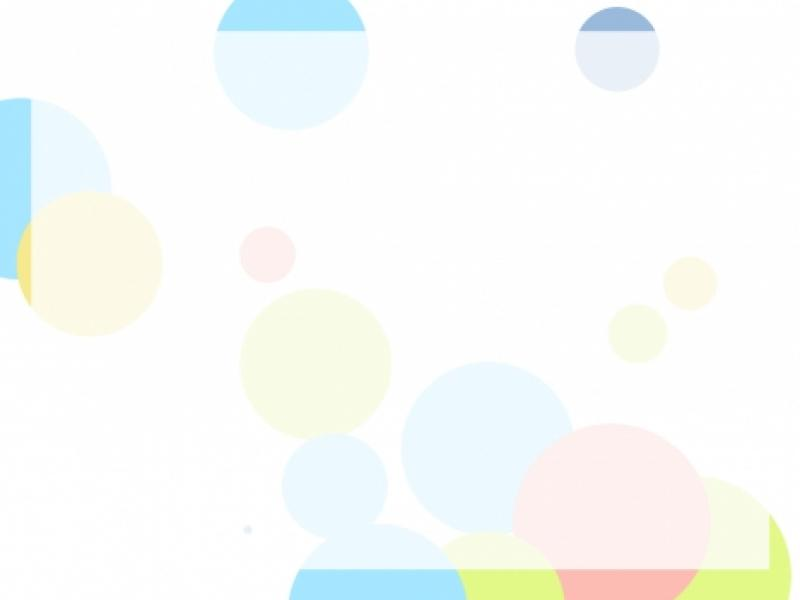 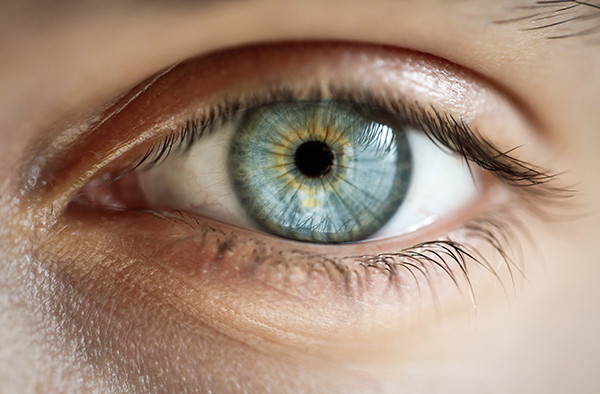 عَـيـن
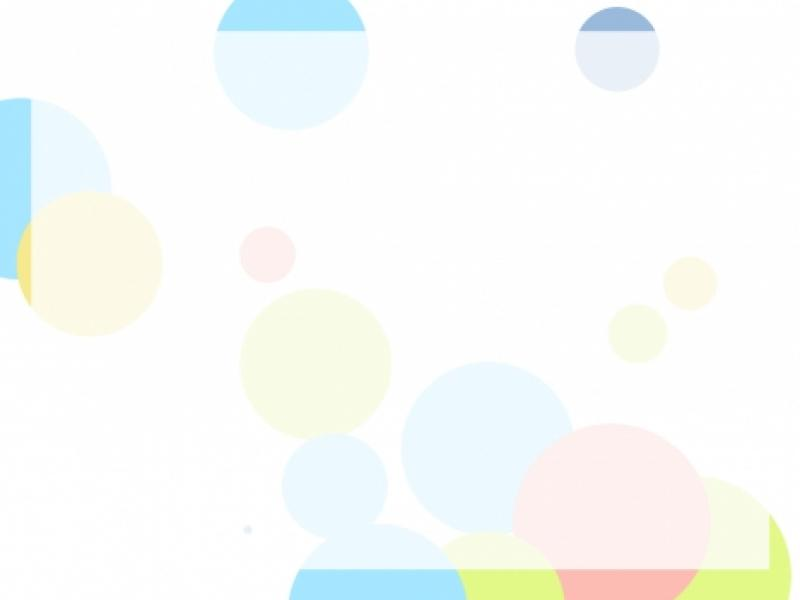 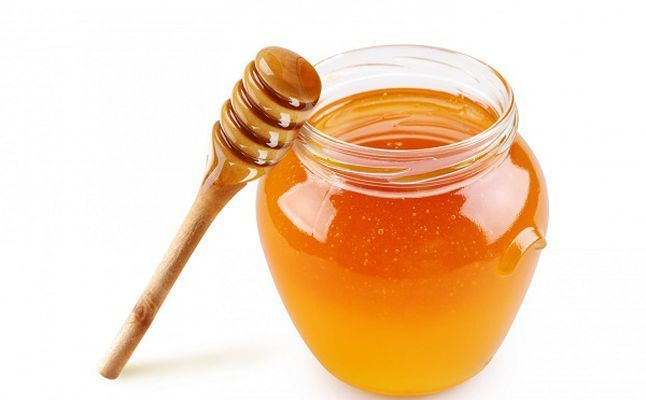 عَـسـل
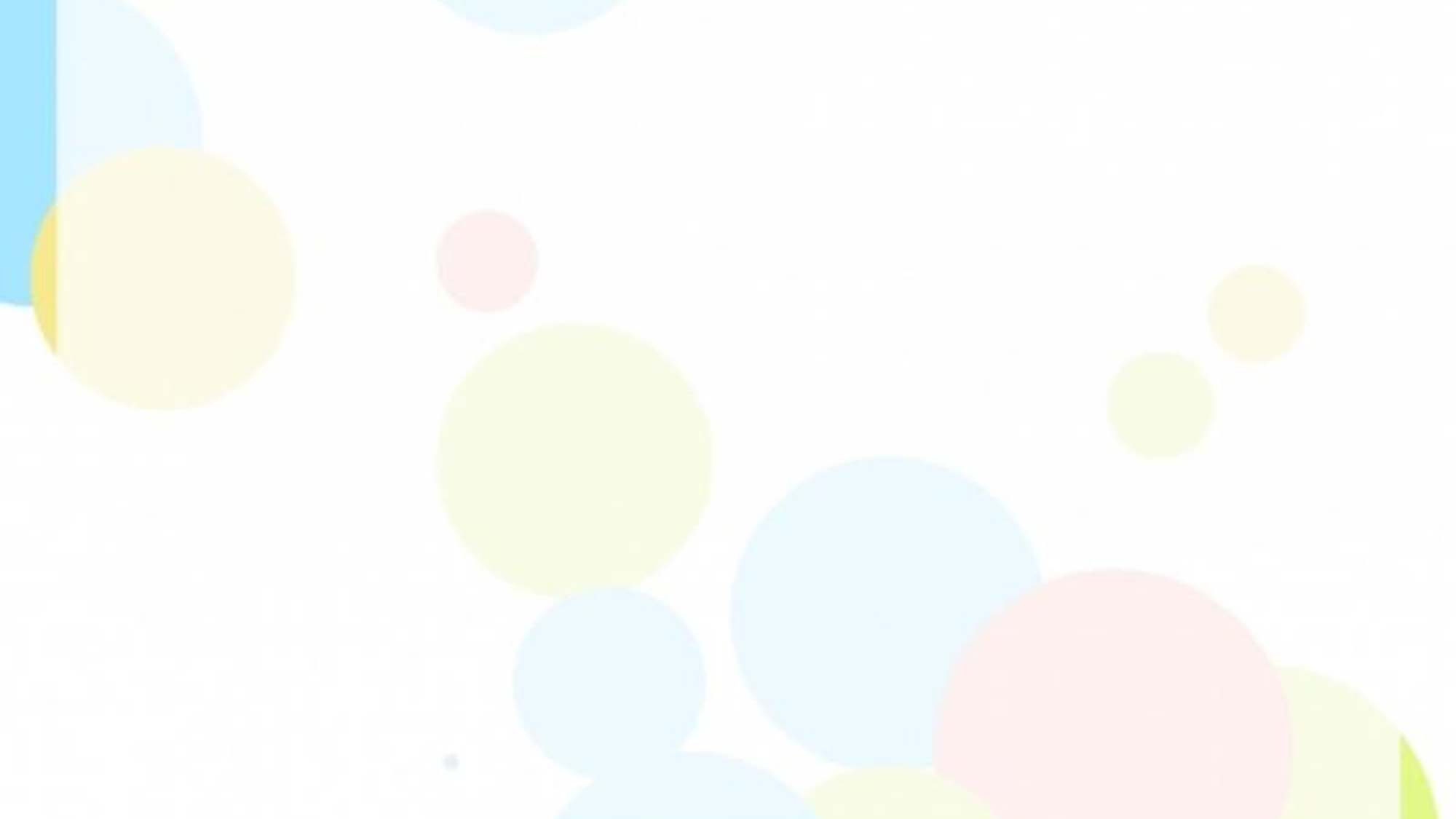 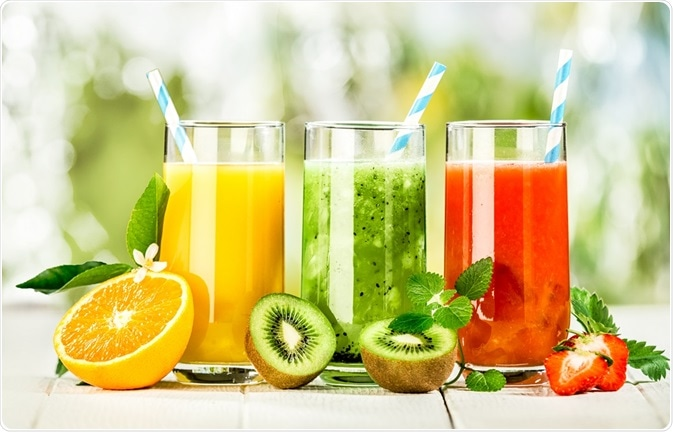 عَـصـيـر
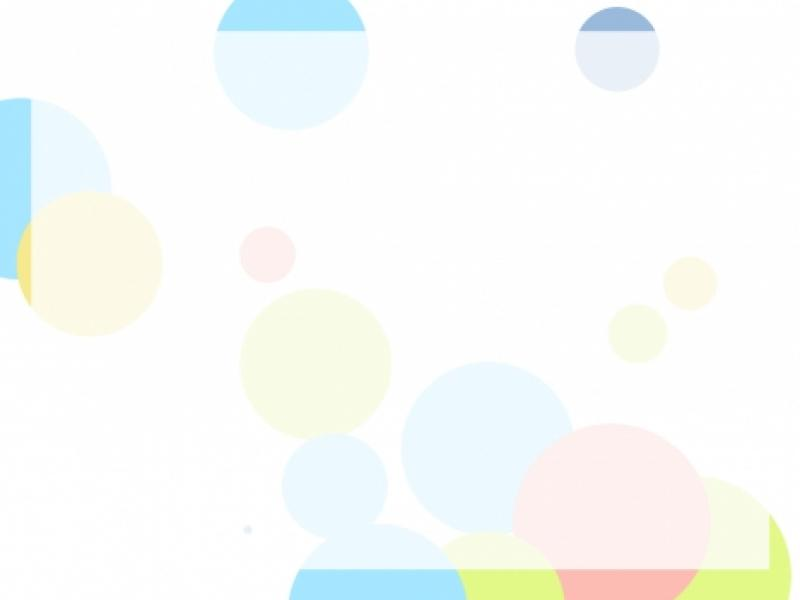 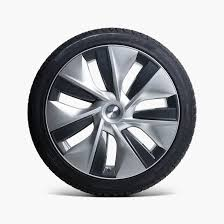 عَـجـل
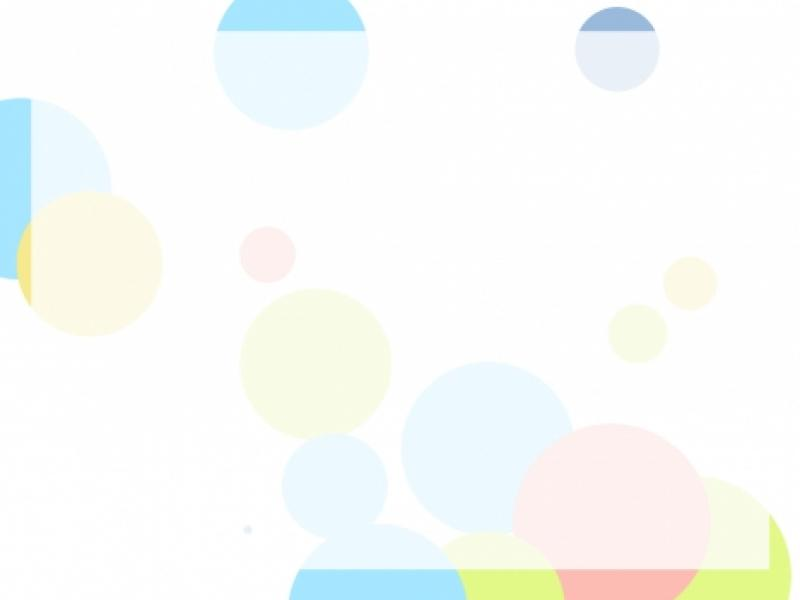 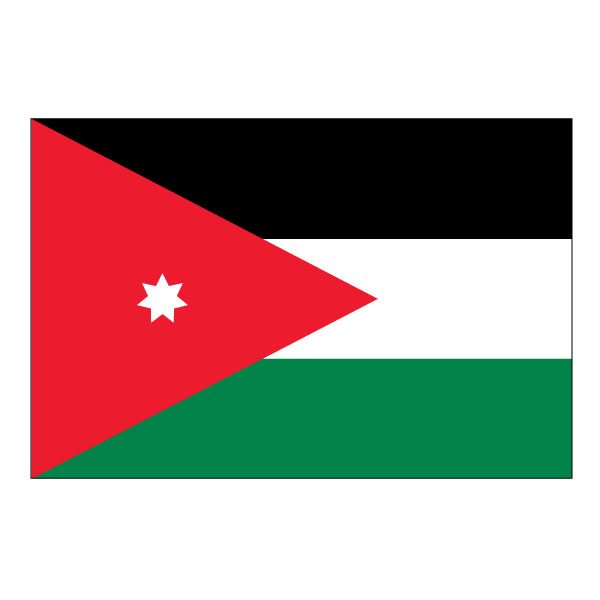 عَـلـم
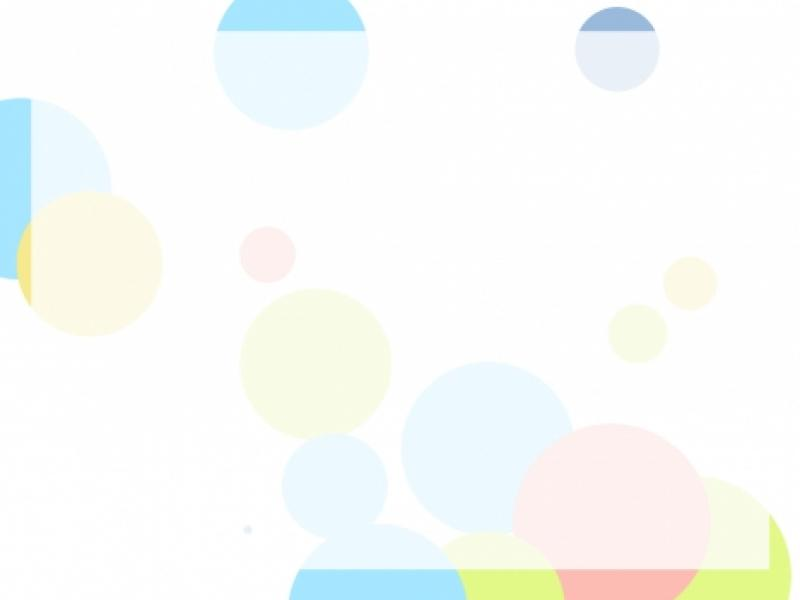 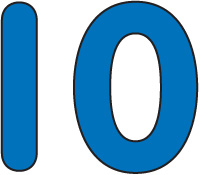 عَـشـرة
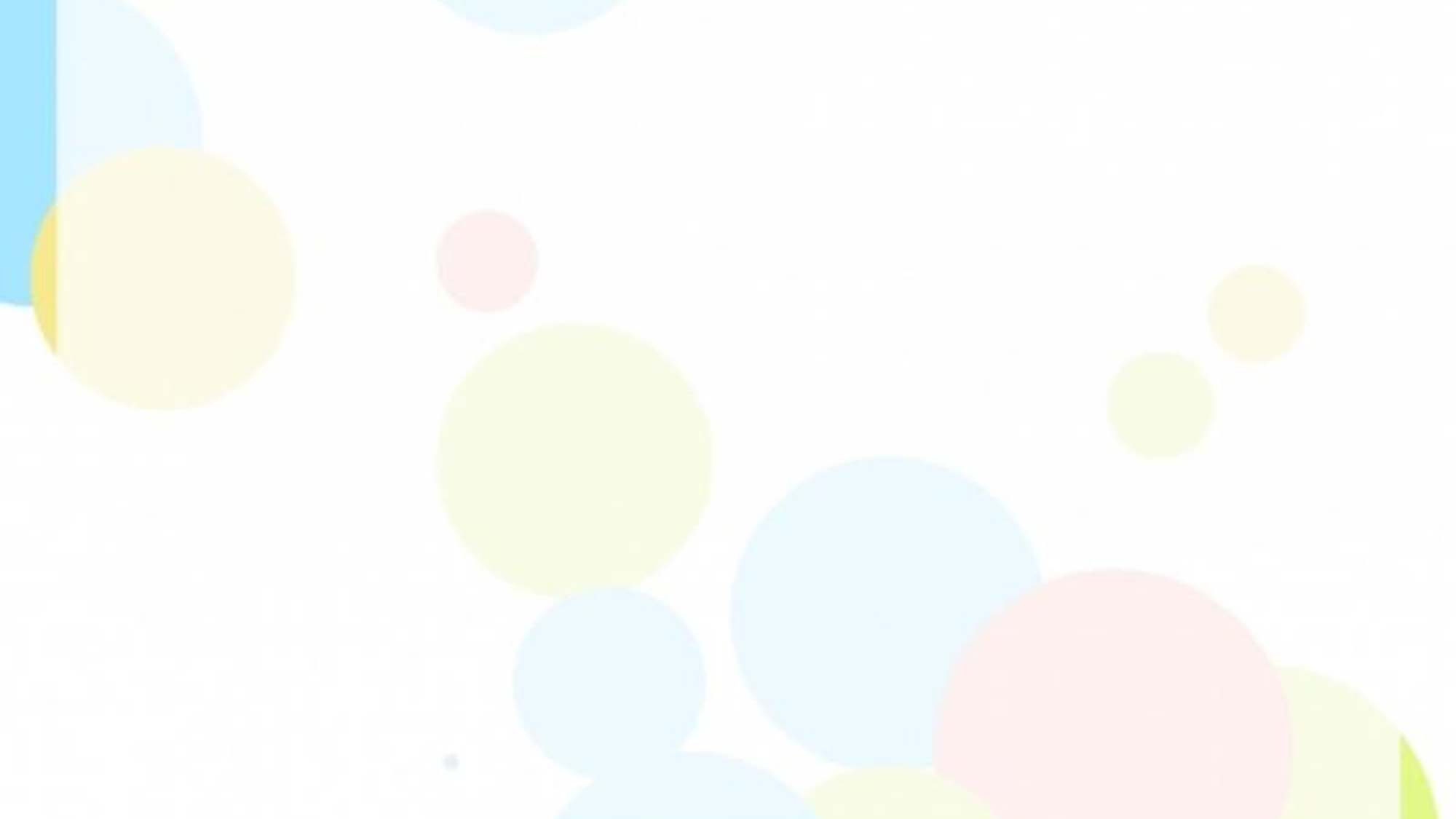 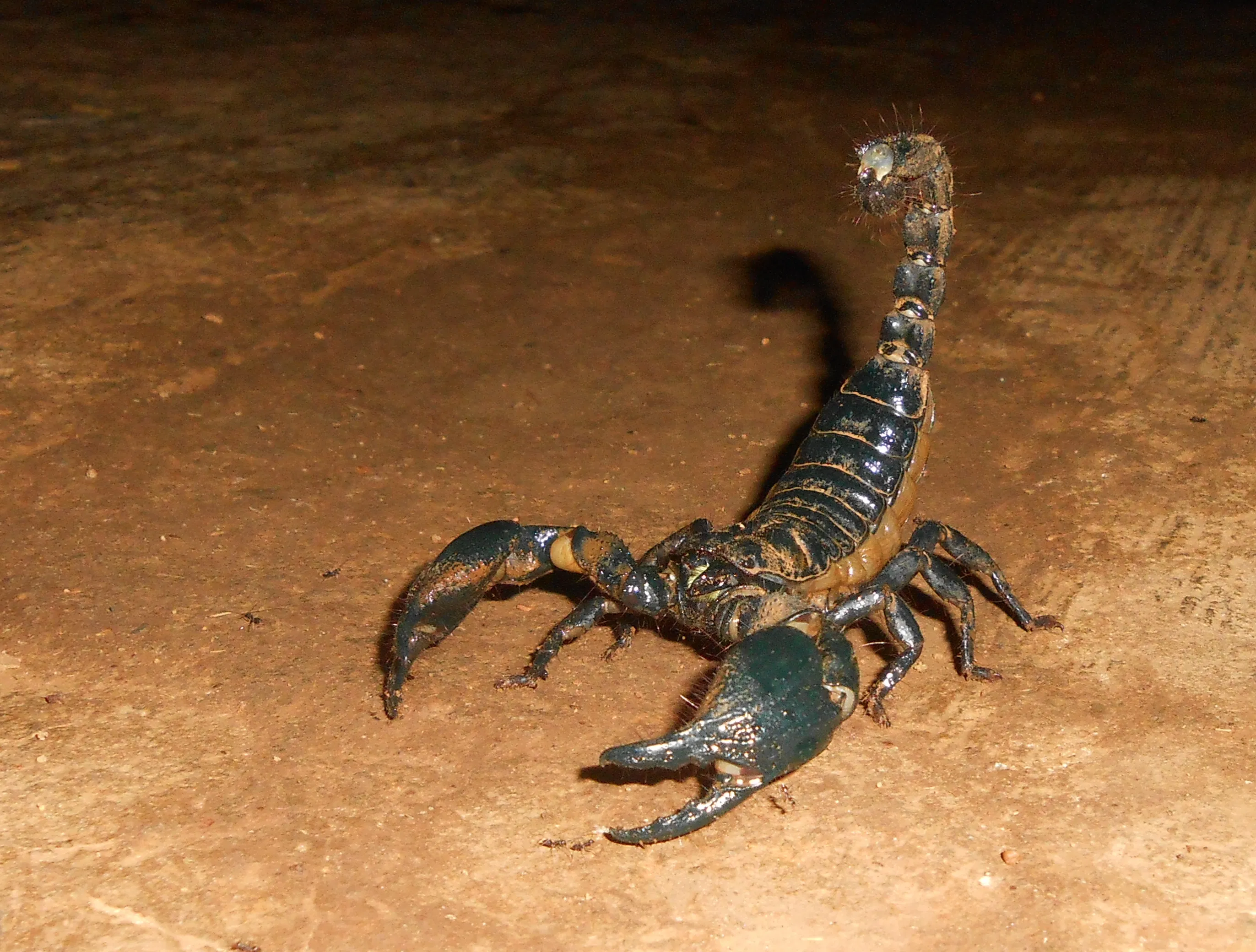 عَـقـرب
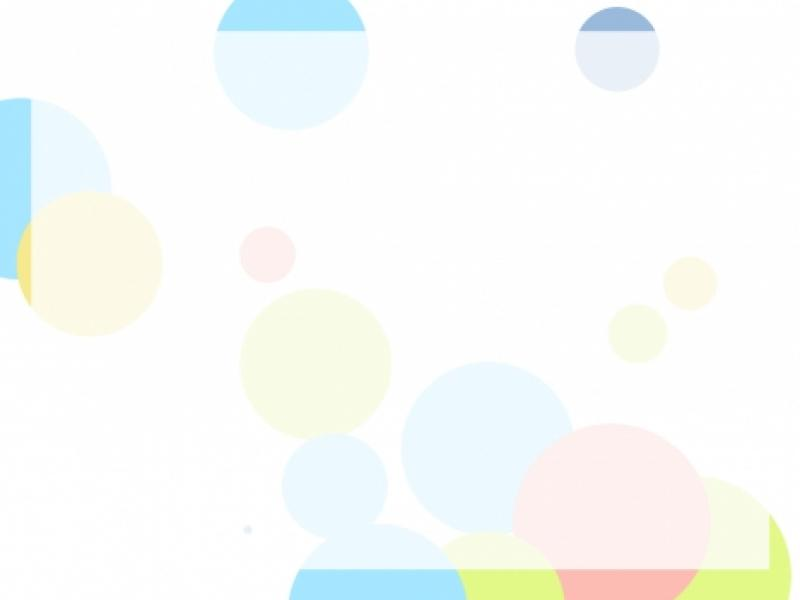 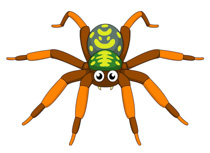 عَـنـكـبـوت
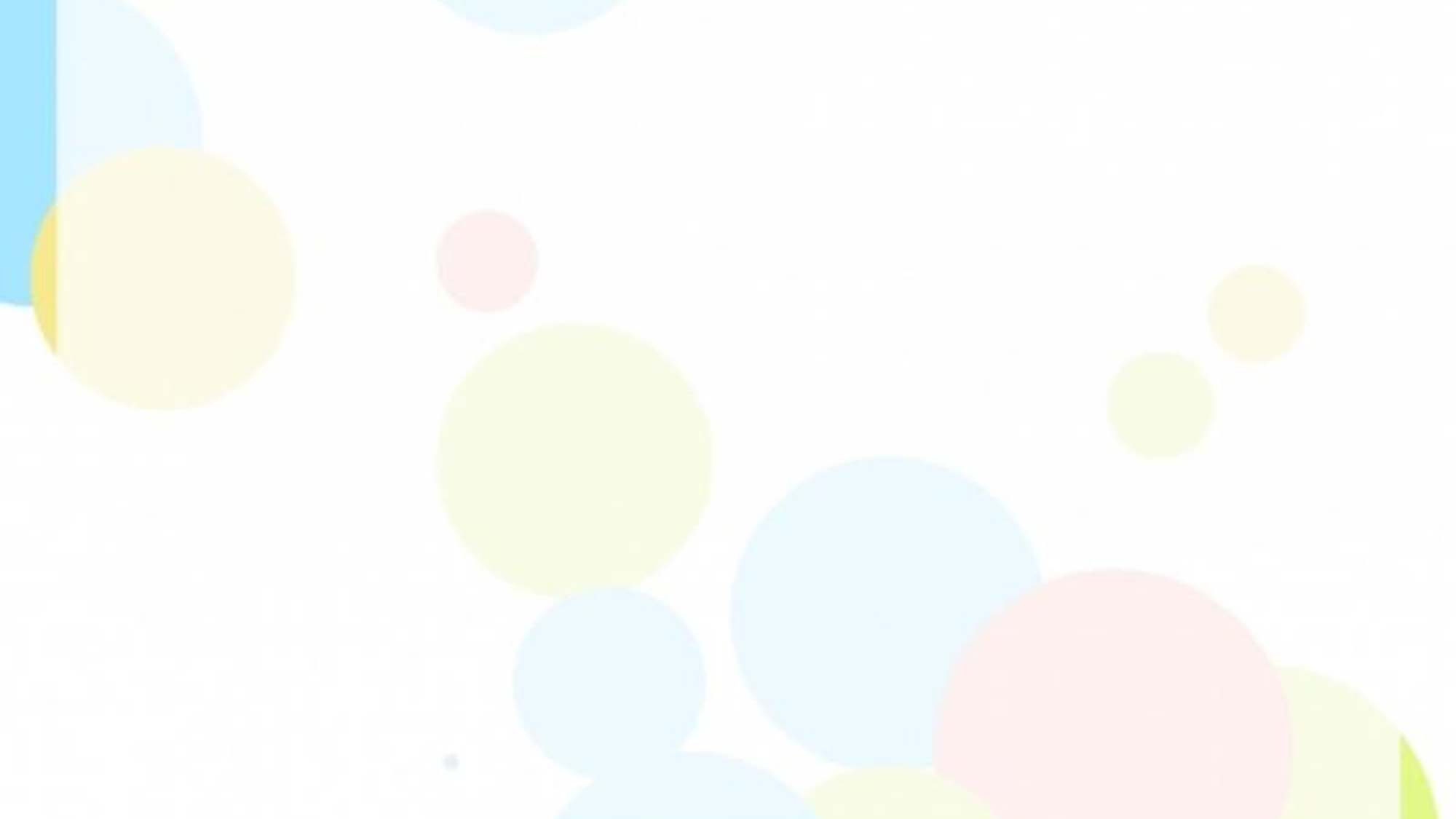 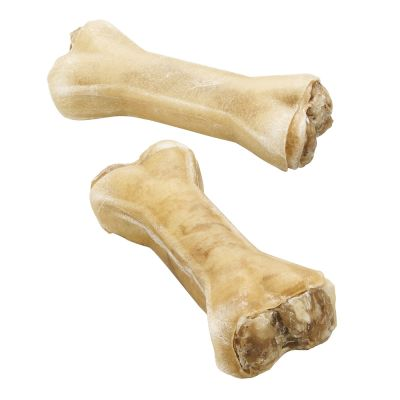 عَـظم
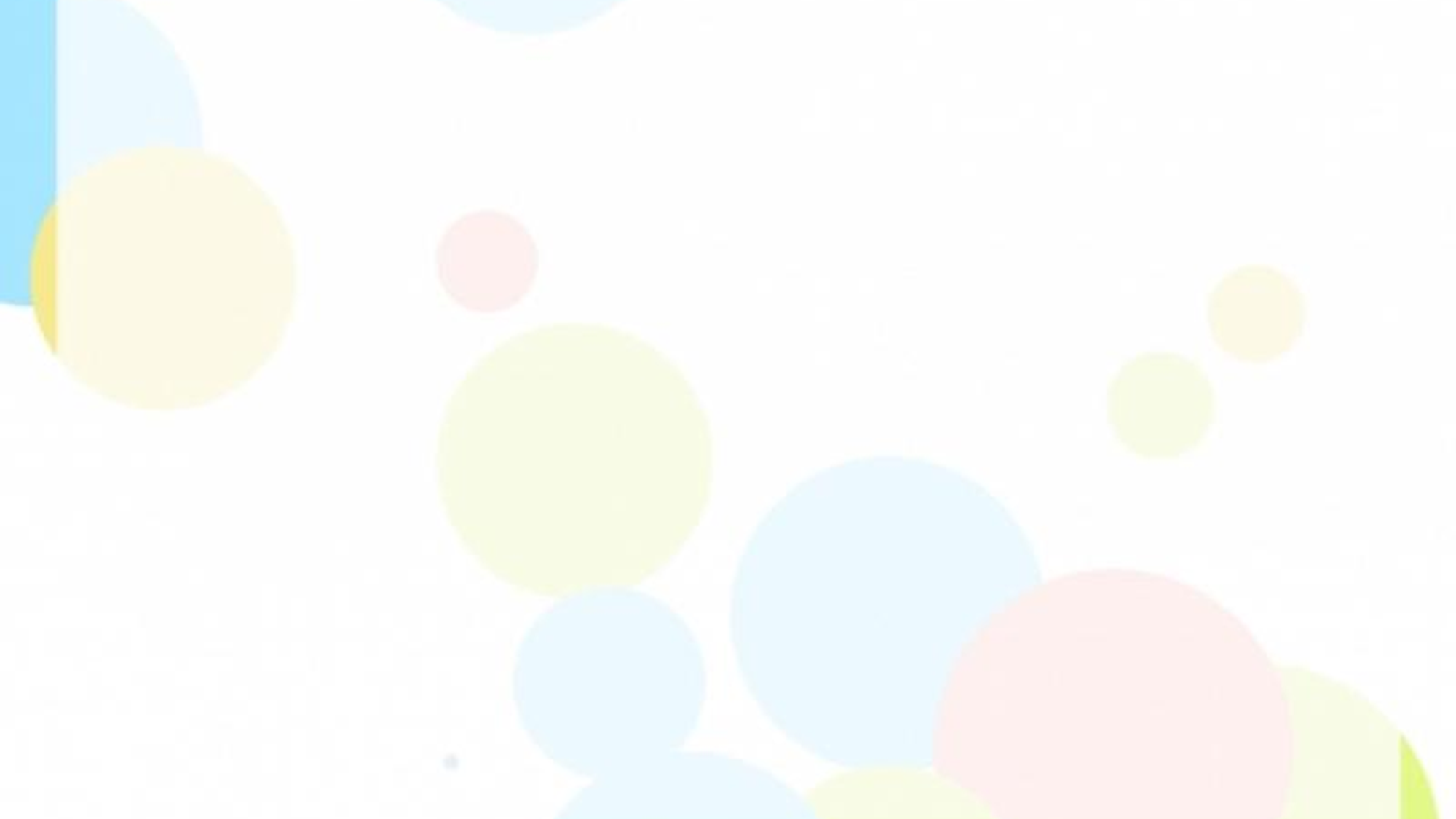 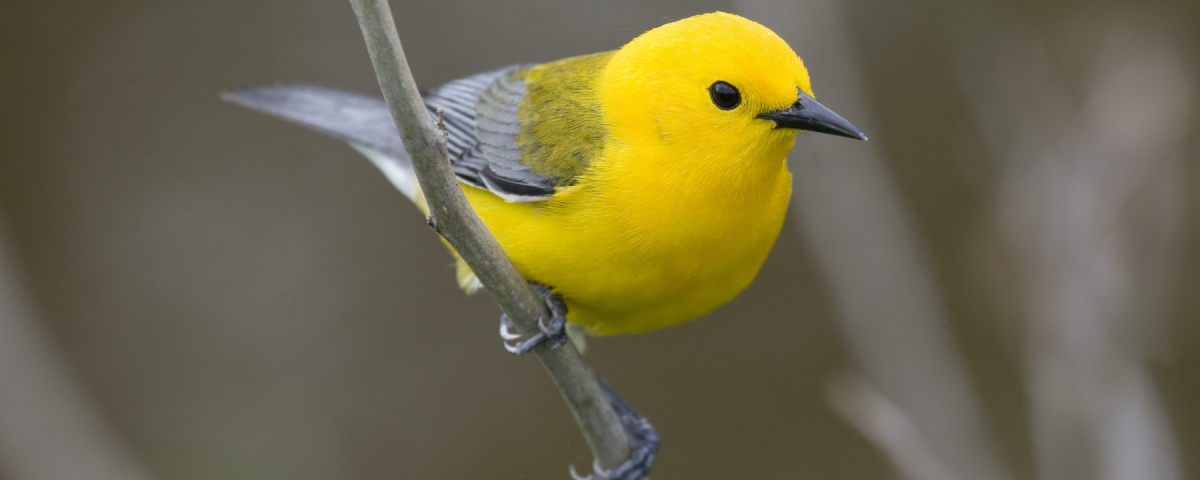 عُـصـفـور
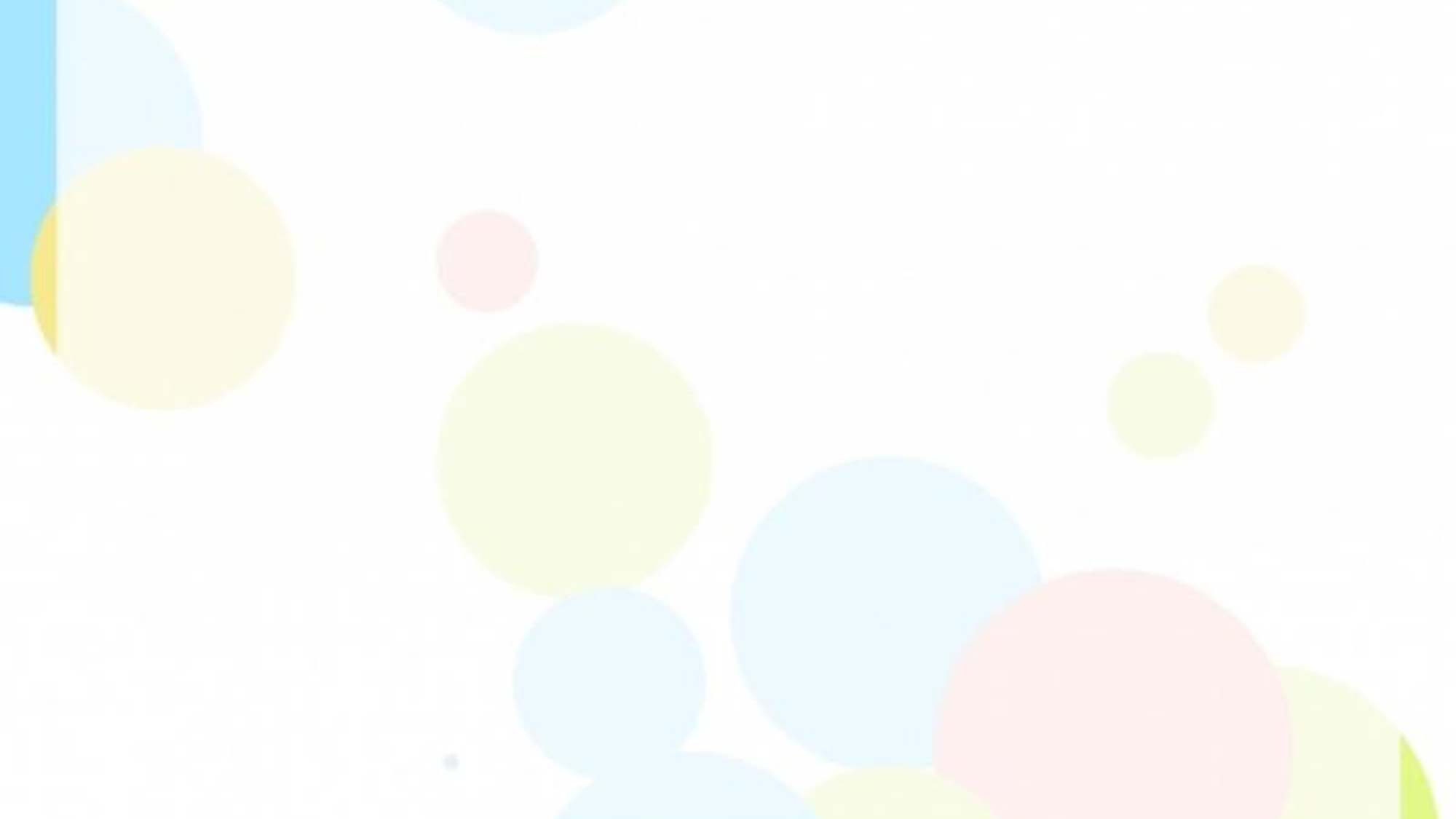 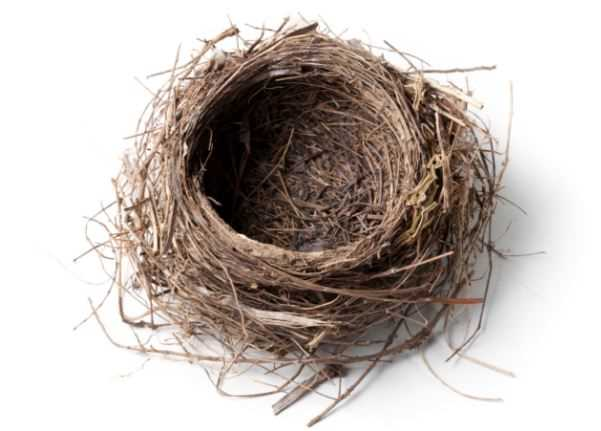 عُـش
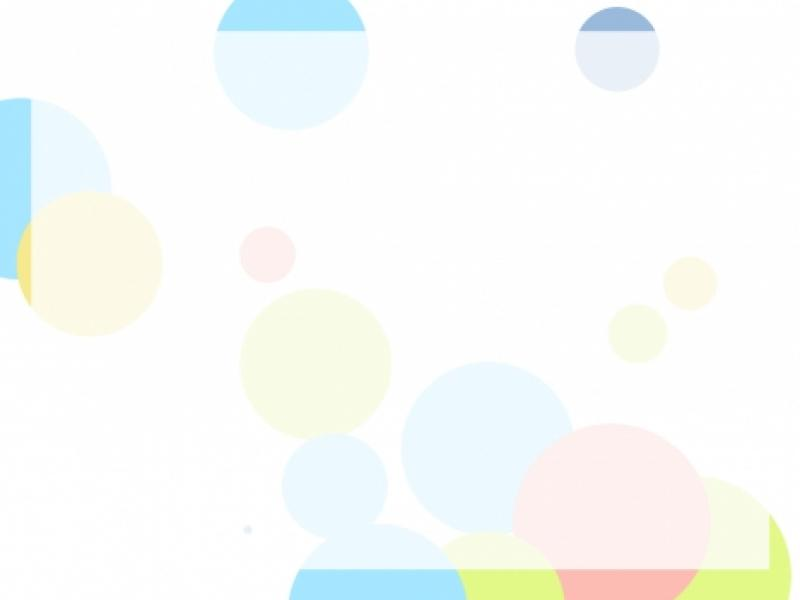 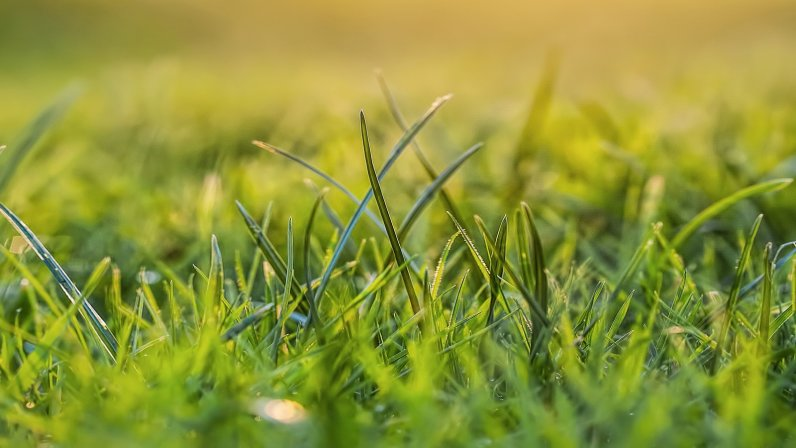 عُـشـب
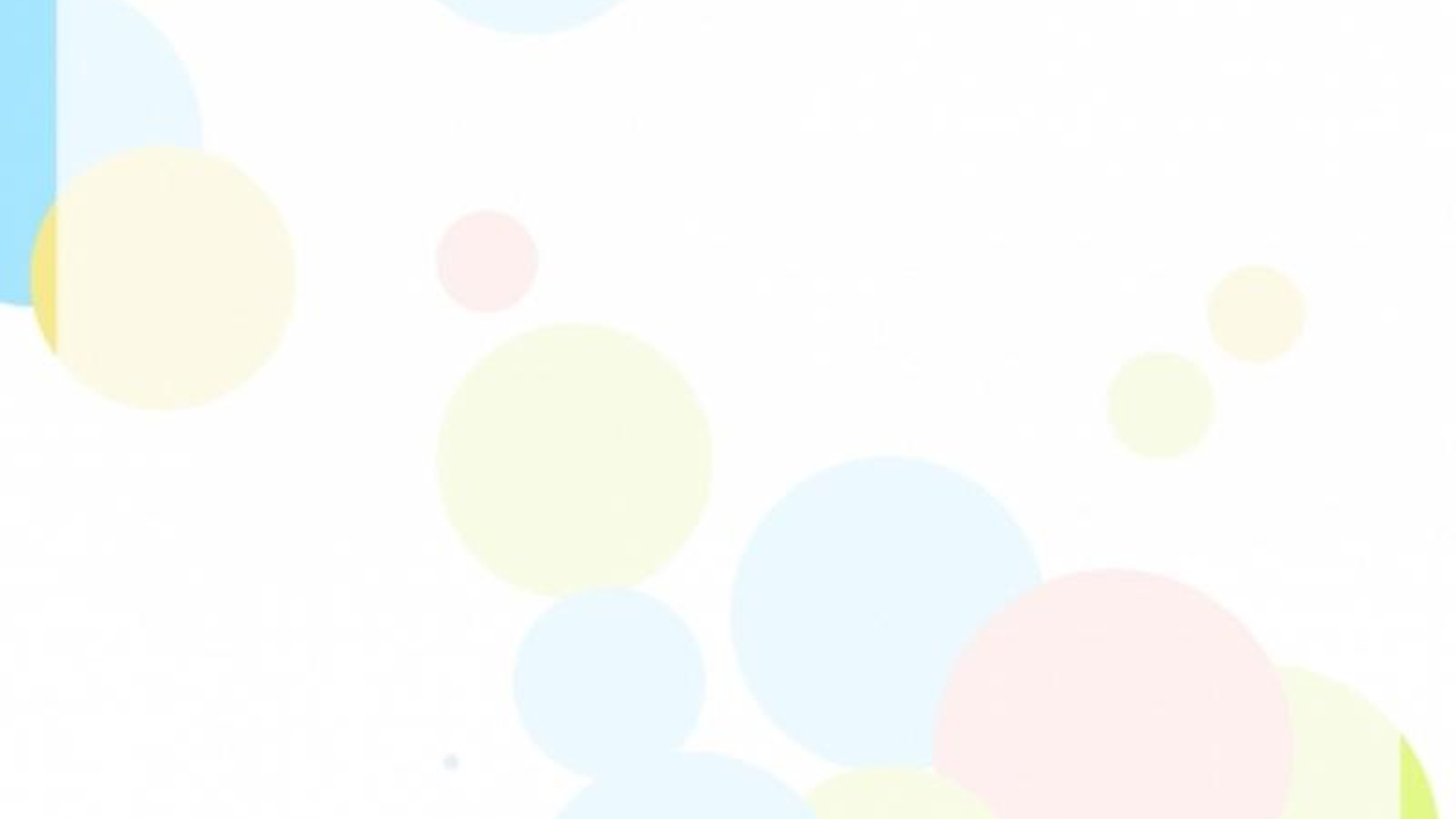 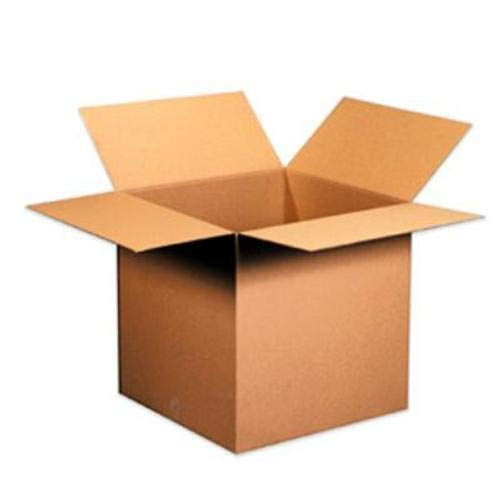 عُـلـبـة
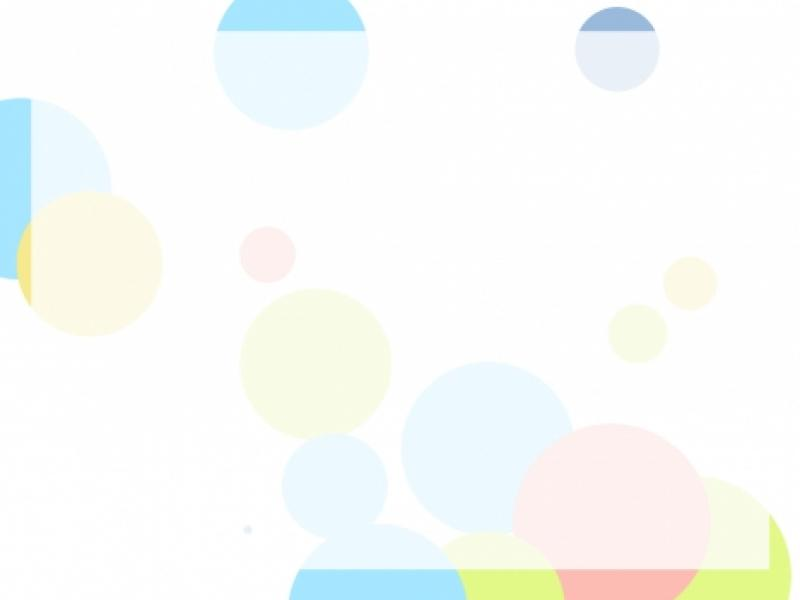 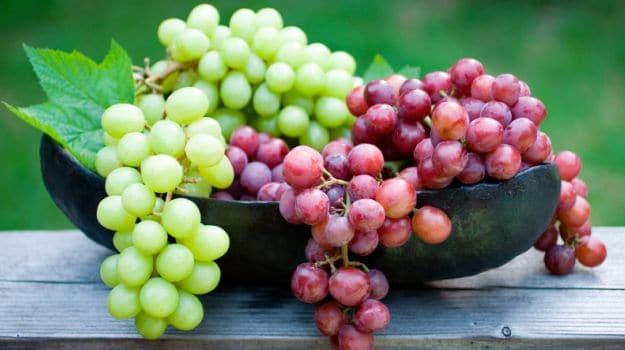 عِـنـب
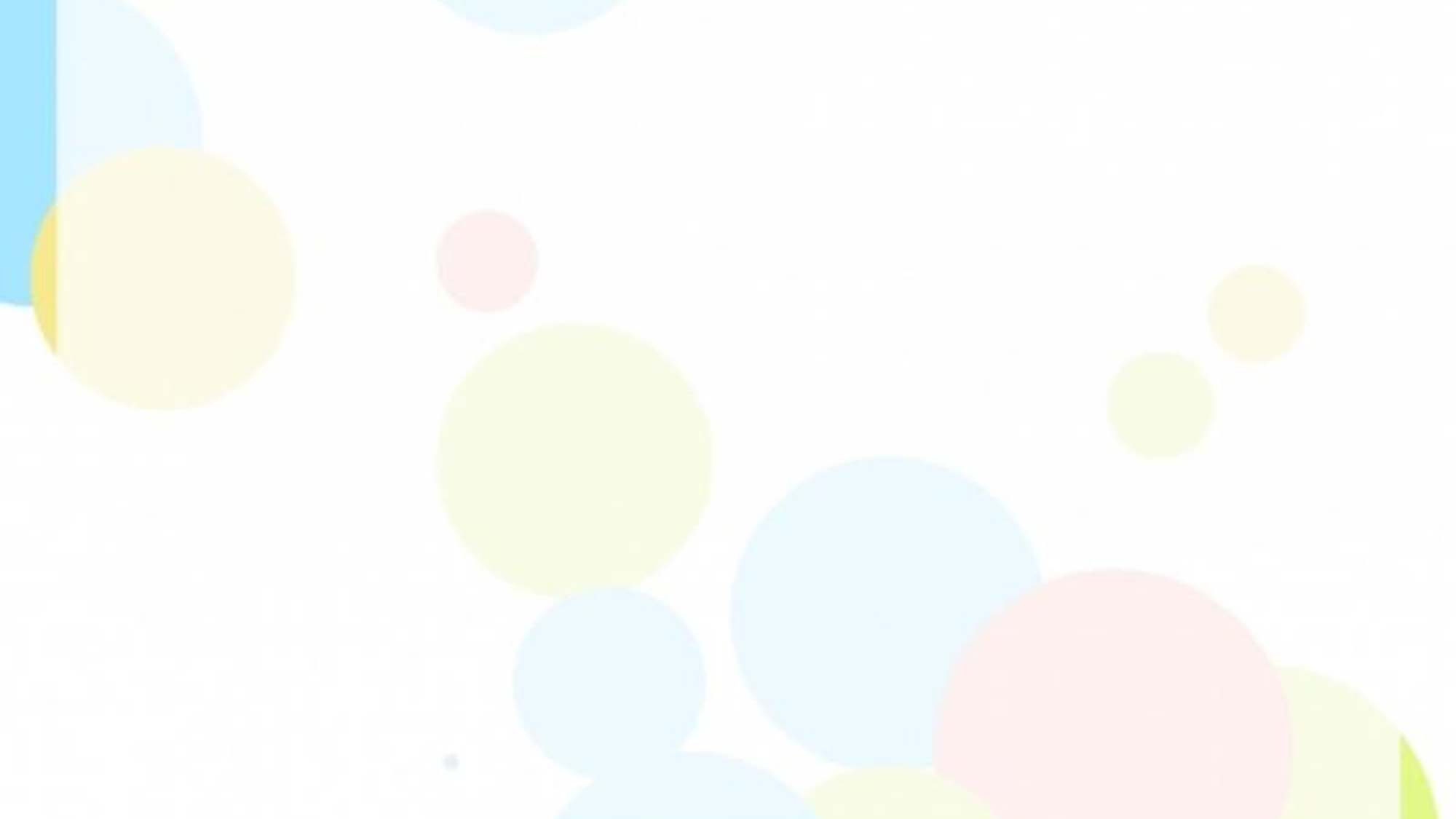 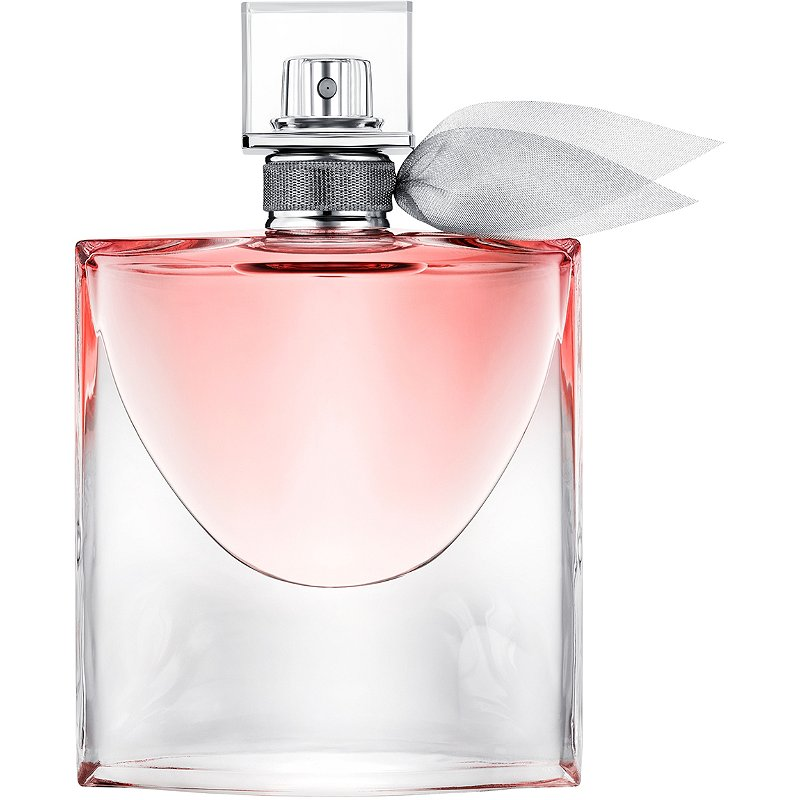 عِـطـر